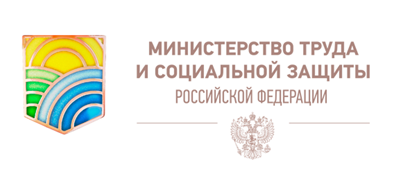 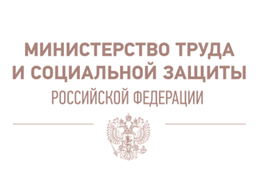 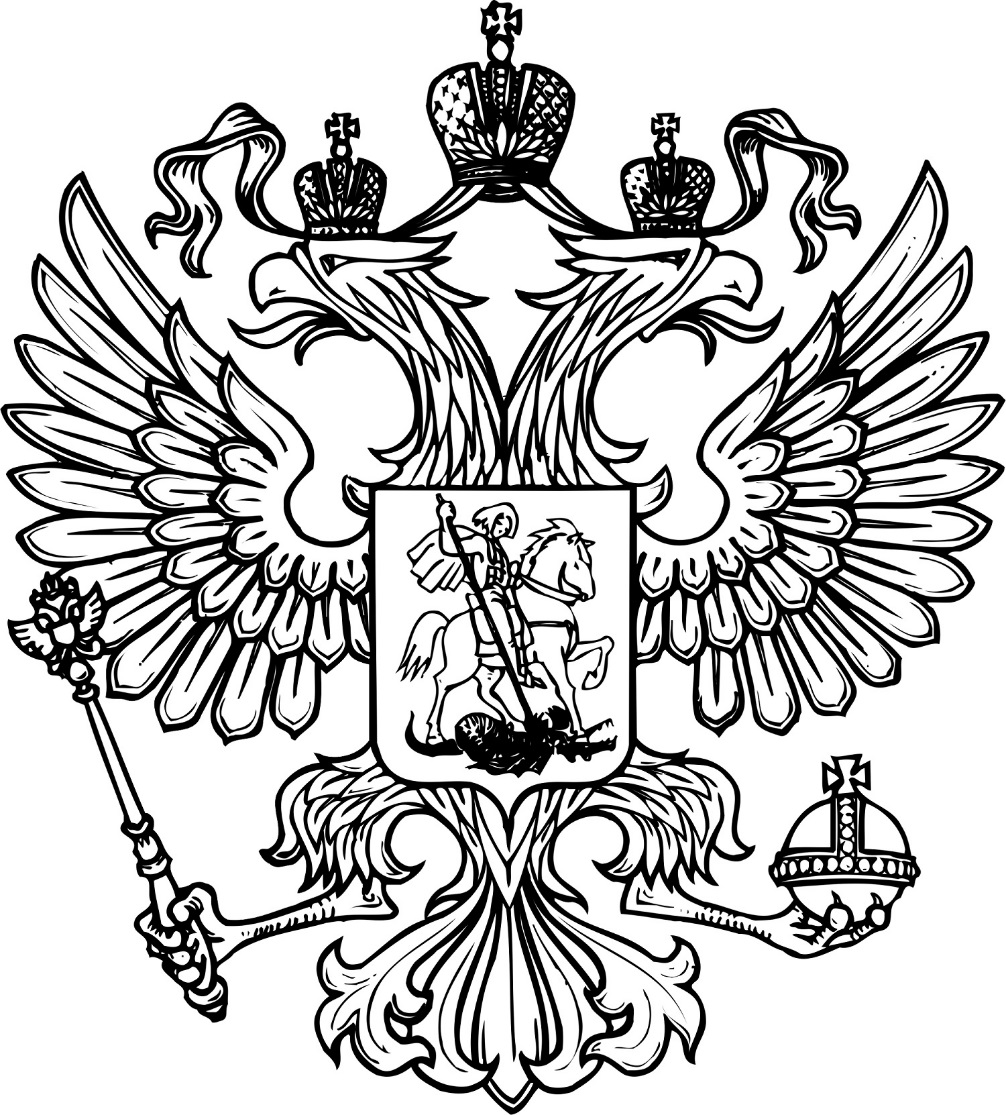 Организация работы 
по выявлению личной заинтересованности при осуществлении закупок
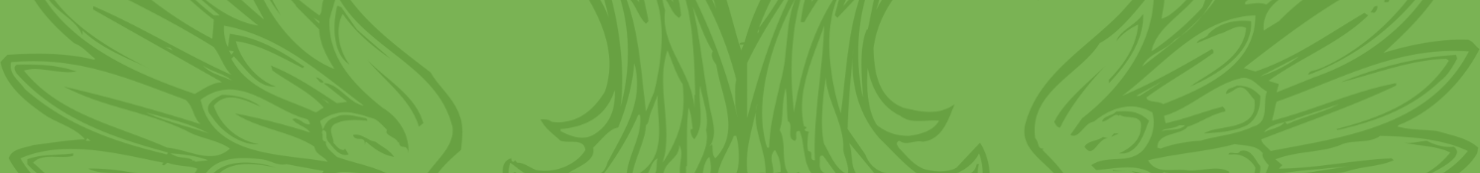 Департамент государственной политики в сфере государственной и муниципальной службы, противодействия коррупции Минтруда России
Москва,
14 февраля 2020 г.
издание методических рекомендаций и других инструктивно-методических материалов, касающихся реализации требований по вопросам противодействия коррупции
разработка и организация внедрения и консультативно-методическому обеспечению мер, направленных на предупреждение коррупции в организациях, по контролю за выполнением этих мер, по методическому обеспечению мер
контроль за выполнением этих мер
оказание консультативной и методической помощи в реализации требований законодательства о противодействии коррупции
Положение о Минтруде России (ПП РФ № 610)
методическое обеспечение мер
2
Указ Президента РФ от 02.04.2013                    № 309
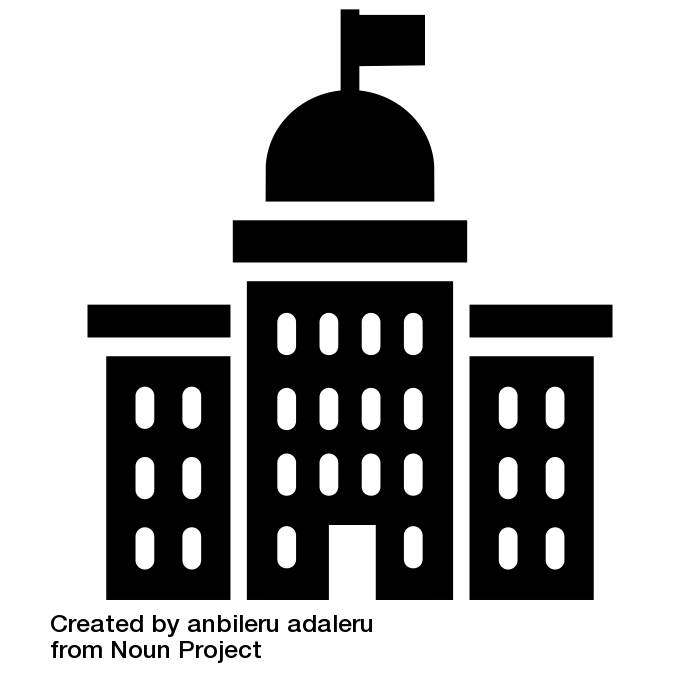 3
Государственная политика по противодействию коррупции
Механизм противодействия коррупции  представляет собой закрепленную в законодательстве и применяемую на практике систему, включающую три взаимоувязанных и в то же время относительно самостоятельных элемента
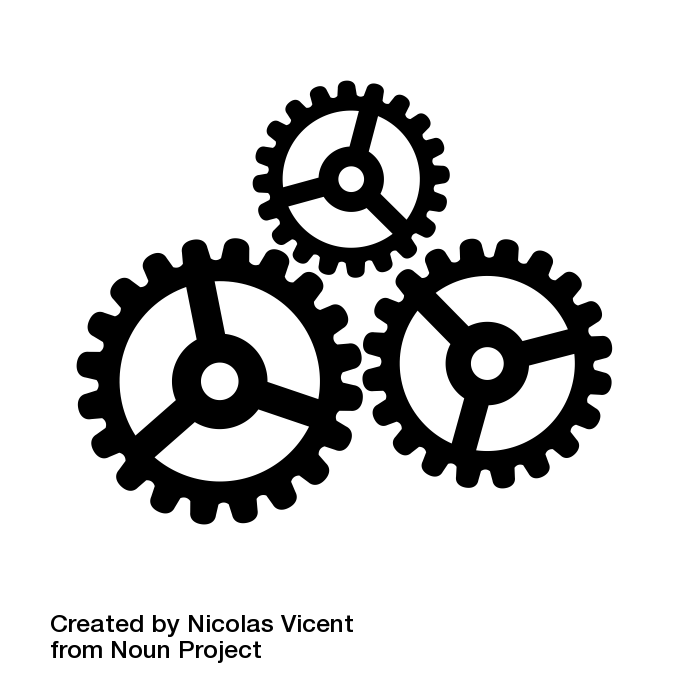 Предупреждение (профилактика) коррупции
Уголовное преследование лиц, совершивших коррупционные преступления (борьба)
Минимизация и (или) ликвидация последствий коррупционных деяний
4
Понятия «конфликт интересов» в законодательстве
1.
Необходимо разделять понятия «конфликт интересов» в Федеральном законе № 273-ФЗ                             и Федеральном законе № 44-ФЗ
Для целей антикоррупционного законодательства используется понятие «конфликт интересов», установленное в Федеральном законе № 273-ФЗ
2.
Работу по выявлению личной заинтересованности при осуществлении закупочной деятельности проводят антикоррупционные подразделения
3.
Требуется устанавливать факт распространения статей 10 и 11 Федерального закона № 273-ФЗ                 на конкретных работников организации
4.
5
Базовые принципы построения антикоррупционной работы в закупках
Принцип законности
Принцип учета ресурсов
Принцип результативности
Работа, направленная на выявление личной заинтересованности, должна осуществляться с учетом фактических возможностей органа (организации)
Общие профилактические мероприятия
Аналитические мероприятия
Рекомендуется определить ответственного служащего (работника)
[локальная специализация]
6
Определение перечня лиц в целях профилактики
Руководитель заказчика
Члены коллегиального органа по осуществлению закупок
Должностные лица контрактной службы или контрактный управляющий
Служащие (работники), заинтересованные в осуществлении закупки
Иные лица, участвующие в осуществлении закупок
Включение в перечень декларантов (при наличии)
7
Общие профилактические мероприятия
1.
Повышение квалификации ответственного служащего (работника)
Налаживание оптимальной коммуникаций в органе (организации)
2.
рабочий порядок (телефонная связь, электронная почта и проч.)
официальный порядок (служебная переписка)
участие в открытых процедурных мероприятиях
иные способы
8
Общие профилактические мероприятия
Ежегодные (чаще) консультативно-методические совещания
3.
Подготовка типовых ситуаций личной заинтересованности в закупках
4.
Ежегодная добровольная оценка знаний служащих (работников)
5.
Информирование служащих (работников) о практике привлечения к ответственности, в т.ч. в рамках органа (организации)
6.
9
Аналитические мероприятия
Определение критериев выбора закупок для анализа
размер НМЦК, цена контракта с единственным поставщиком, начальная сумма одной единицы
коррупционная емкость сферы
частота заключения контракта с одним и тем же лицом
иные аспекты
1.
анализ всех заинтересованных служащих (работников) и всех участников закупки
4.
выборочный анализ заинтересованных служащих (работников) и поставщиков с учетом критериев
2.
анализ всех заинтересованных служащих (работников) и всех поставщиков
выборочный анализ заинтересованных служащих (работников) и поставщиков на основании поступившей информации
5.
выборочный анализ заинтересованных служащих (работников) и участников закупки с учетом критериев
3.
6.
иные основания
10
Источники внешней информации
Замечания уполномоченных органов (ФАС России, Счетная палата Российской Федерации, Федеральное казначейство)
Письма физических и юридических лиц, связанные с закупочной деятельностью
«Горячая линия», личный прием, специальная электронная почта
При необходимости организовать проверку
11
Внутренние источники информации
Трудовая книжка (конфликт интересов  «на входе»)
Реестр заключенных контрактов
Ежегодное добровольное декларирование по конфликту интересов
Анкета при поступлении / карточка работника
Реестр контрагентов
Журнал посещений  органа (организации)
Декларация;
сведения о социальных сетях
Иные источники
Формирование профиля служащего (работника)
12
Аналитические мероприятия в отношении участника закупки
Информация на сайте http://zakupki.gov.ru/
Поступающая в орган (организацию) информация (запросы, конверты и проч.)
Открытые источники информации (например, https://pb.nalog.ru/)
Формирование профиля участника закупки
13
Аналитические мероприятия
Профиль служащего (работника)
Профиль организации
Проведение антикоррупционной проверки                                           (при необходимости)
Можно обратить внимание на субподрядчиков, например, с т.з. «навязывания услуг»
14
Методические рекомендации по конфликту интересов
Методические рекомендации
по вопросам привлечения к ответственности должностных лиц за непринятие мер по предотвращению и (или) урегулированию конфликта интересов
https://rosmintrud.ru/ministry/programms/anticorruption/9/15
Обзор практики правоприменения в сфере конфликта интересов
https://rosmintrud.ru/ministry/programms/anticorruption/9/13
15
Обстоятельства требующие установления
(личная заинтересованность)
близкие родственники или свойственники
лица, с которыми имеются отношения (корпоративные, имущественные, иные близкие)
Личная заинтересованность обусловлена возможностью получения доходов, а также иных выгод
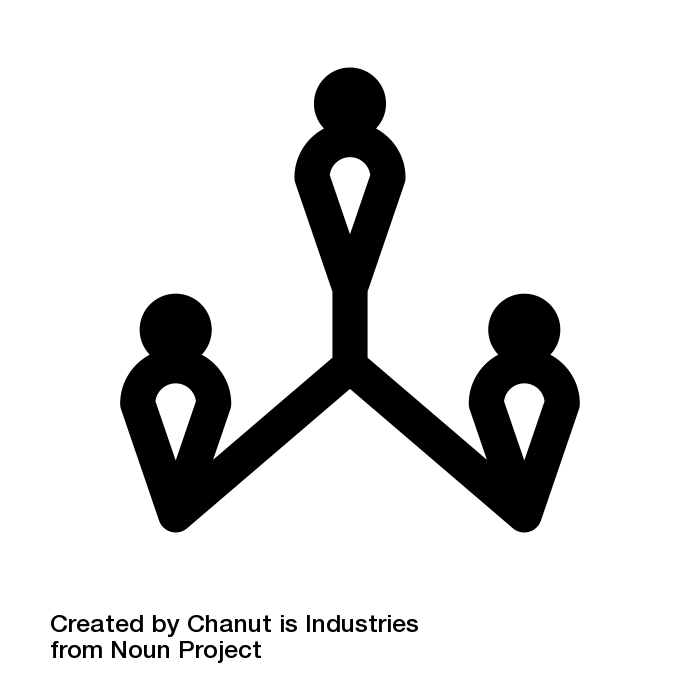 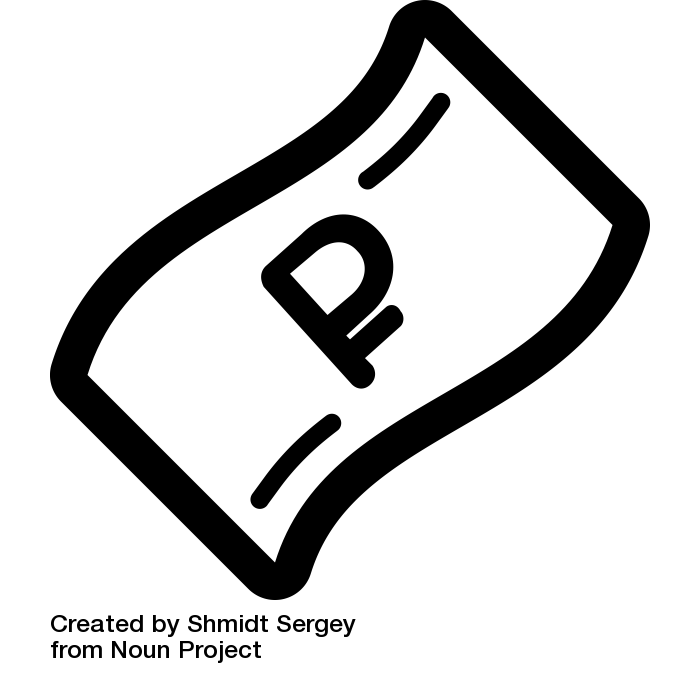 16
Обстоятельства требующие установления
(возможность получения доходов)
Получение (возможность получения) доходов или выгод, как правило, возникает в результате принятия (возможности принятия) должностным лицом решений в отношении самого себя или лиц, с которыми связана его личная заинтересованность
деньги
иное имущество
услуги имущественного характера
результаты выполненных работ
Необходимо учитывать, что личная заинтересованность может реализовываться также путем совершения должностным лицом действий (бездействия) в отношении третьих лиц
имущественные выгоды
В ряде случаев выгода может быть опосредована
17
Обстоятельства требующие установления
(наличие полномочий)
самостоятельно
давать поручение или оказать иное влияние на других лиц
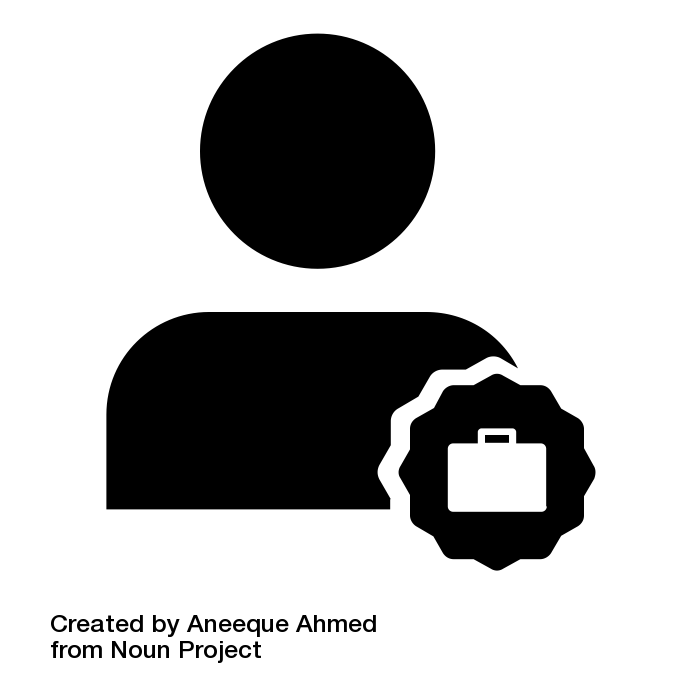 Для подтверждения данного обстоятельства необходимо проанализировать акты, определяющие фактический круг полномочий  и должностных обязанностей должностного лица, а также реализованные действия (бездействие)
18
Основные принципы квалификации ситуации конфликта интересов
Конфликт интересов является оценочной категорией
1.
Рекомендуется принимать во внимание все особенности характерные для каждой конкретной ситуации
2.
Необходимо разграничить возможность возникновения конфликта интересов и состоявшийся факт исполнения должностных обязанностей при наличии личной заинтересованности
3.
Необходимым условием привлечения к ответственности является вина правонарушителя
4.
19
Правовые основы разработки в организациях мер, направленных на предупреждение коррупции
Конституция Российской Федерации
Международные нормативные правовые акты в части противодействия коррупции
Федеральный закон «О противодействии коррупции»
Отраслевые нормативные правовые акты в области противодействия коррупции (например, Федеральный закон «Об акционерных обществах»)
Foreign Corrupt Practices Act
United Kingdom Bribery Act
Иные применимые нормативные правовые акты
20
Регулирование конфликта интересов
Конфликт интересов несет в себе риски для организации
Необходимость ограничения влияния личной заинтересованности работников на реализуемые ими трудовые функции, принимаемые деловые решения
Сам по себе конфликт интересов не является правонарушением и не тождественен коррупции
Организациям, на работников которых законодательством Российской Федерации не возложена обязанность принимать меры по предотвращению и урегулированию конфликта интересов, рекомендуется, чтобы вводимые определения понятия “конфликт интересов” не противоречили общим подходам, заложенным в соответствующих определениях Федерального закона “О противодействии коррупции”
комплексное использование политических, организационных, информационно-пропагандистских, социально-экономических, правовых, специальных и иных мер
публичность и открытость деятельности государственных органов и органов местного самоуправления
сотрудничество государства с институтами гражданского общества, международными организациями и физическими лицами
законность
неотвратимость ответственности за совершение коррупционных правонарушений
21
признание, обеспечение и защита основных прав и свобод человека и гражданина
приоритетное применение мер по предупреждению коррупции
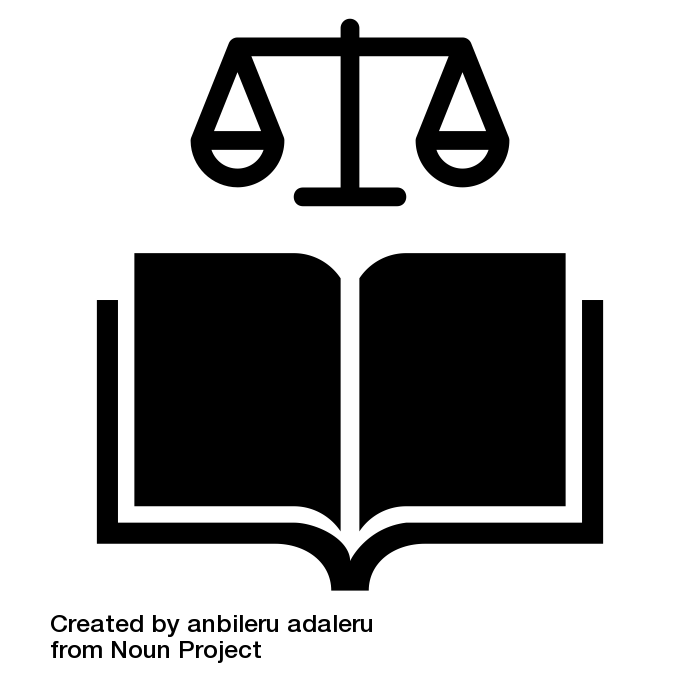 22
Обязанность организаций принимать меры по предупреждению коррупции
определение подразделений или должностных лиц, ответственных за профилактику коррупционных и иных правонарушений
сотрудничество организации с правоохранительными органами
разработку и внедрение в практику стандартов и процедур, направленных на обеспечение добросовестной работы организации
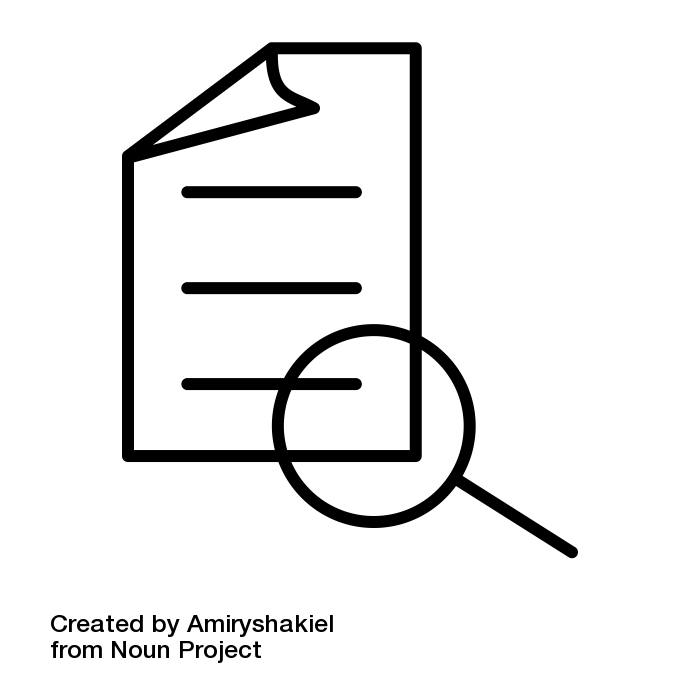 принятие кодекса этики и служебного поведения работников организации
предотвращение и урегулирование конфликта интересов
недопущение составления неофициальной отчетности и использования поддельных документов
23
Методическое обеспечение принятия организациями антикоррупционных мер
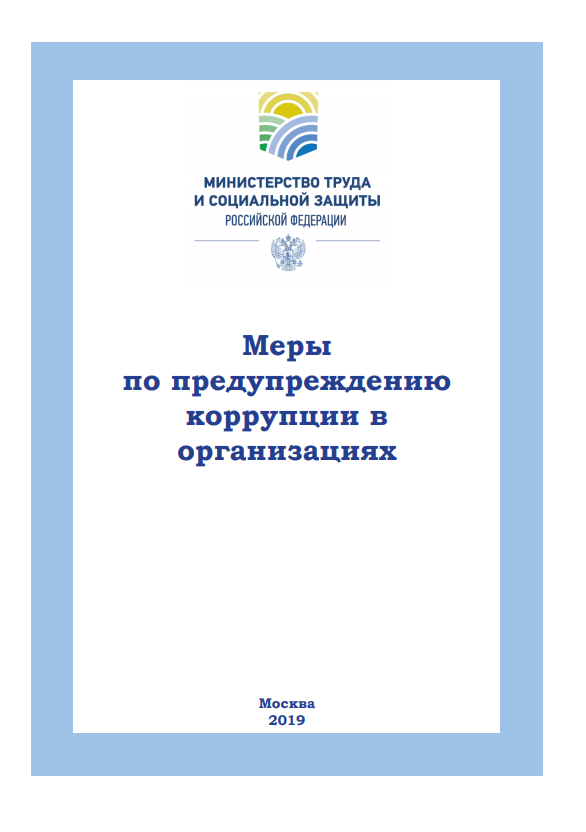 Стандарты и кодексы поведения
Антикоррупционная политика
Проверка контрагентов и оговорка
Антикоррупционное подразделение
Антикоррупционный аудит
Оценка коррупционных рисков
Обучение работников
Регулирование конфликта интересов
Внутренний контроль и мониторинг
Каналы получения информации
Взаимодействие с ФГО и участие в инициативах
https://rosmintrud.ru/ministry/programms/anticorruption/015
усиление контроля;
перевод работника;
ограничение доступа;
отказ от выгоды и иные
24
построение процессов, минимизирующих возможности для возникновения конфликта интересов;  
перераспределение обязанностей, внедрение проверочных процедур
добровольное декларирование работником конфликта интересов;
самостоятельные проверки с использование открытых источников
Ключевые элементы
Предупреждение
Выявление
Урегулирование
25
Положение о регулировании конфликта интересов
Цели и задачи
Декларирование
Принципы раскрытия и урегулирования конфликта интересов
Круг лиц
Порядок урегулирования
Действия работников в связи с конфликтом интересов и порядок их осуществления
Основные понятия и определения
Меры ответственности